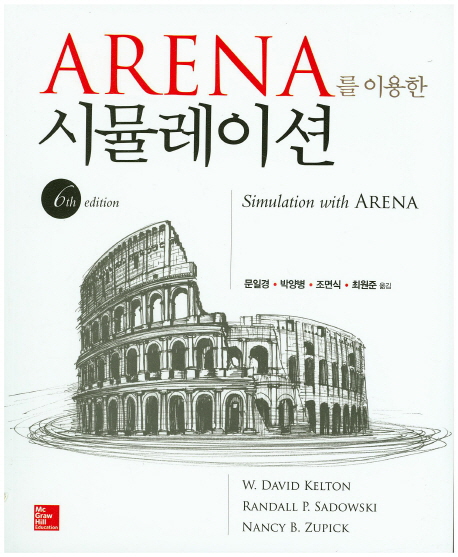 1
Model 5-3
(Model 5-2 수정)
2
Model 5-3: 콜센터
전체적인 운영비 척도 개발
두개의 비용 범주 – 인력배치/자원비용, 나쁜(오래 기다리게 하는) 고객 서비스로 인한 비용
서비스 품질에 대한 척도 개발, 거절된 통화 비율 %

인력배치를 늘리는 선택사항 추가, 자원(전화회선)을 늘리는 선택사항 추가

5번의 반복실험, 주간 비용을 중심으로
3
Model 5-3:  콜센터
Resource 데이터 모듈 – 상담원에 대한 시간당 임금
$20/hr. 판매 상담원 임금
$18/hr. ~ $22/hr. 숙련도에 따른 기술지원 상담원 임금
근무 중이든 유휴 중이든 관계없이 임금 지급
판매 상담원
45시간/일 X 20달러/시간 X 5일/주 = 4,500달러/주
기술지원 상담원
8명 X (8시간/일)/명 X 18달러/시간 X 5일/주 = 5,760달러/주
1명 X (8시간/일)/명 X 20달러/시간 X 5일/주 = 800달러/주
2명 X (8시간/일)/명 X 22달러/시간 X 5일/주 = 1,760달러/주
현 상담원에 대한 주간 초기자원비용 :  $12,820/주 (=4,500달러/주+ 5,760달러/주 + 800달러/주 + 1,760달러/주)
4
Model 5-3:  콜센터
정오부터 오후 4시까지 판매 및 기술지원 상담원 수를 늘림  하루 4시간만 근무
Variable New Sales = 새롭게 추가된 판매 상담원 수
추가 상담원당 $17/hr., 4 hrs./day, 5 days/week  $340/week
Schedule 데이터 모듈에서 capacity를 New Sales 만큼 증가시킴
Sales 상담원은 이미 Resource 데이터 모듈에 존재
Variable New Tech 1, 2, 3, and New Tech All = 새롭게 추가된 기술지원 상담원수
$16/hr. 한가지 제품 종류만 상담할 수 있는 직원(Larry(1), Moe(2), Curly(3)), $18/hr. 모든 제품 종류를 상담할 수 있는 직원(Hermann)
$320/week 단일 상품 상담원, $360/week 모든 종류 상품 상담원
Resource 데이터 모듈에 새로운 상담원 추가 : Larry, Moe, Curly, Hermann
Schedule 데이터 모듈에 새로운 상담원 capacity 추가(New Tech 1, 2, 3, and New Tech All)
5
Model 5-3:  콜센터
전화회선을 26개 이상으로 증가 시킴
추가된 전화회선당 $98/week
Expression 정의 New Res Cost : 추가 자원 비용
	New Sales*340+ (New Tech 1 + New Tech 2 + New Tech 3)*320+ New Tech All*360+ 98*MR(Trunk Line)
이 비용은 시뮬레이션 결과와 관계없이 입력 값에 의해서 결정됨
6
Model 5-3:  콜센터
고객이 한계시간을 넘게 기다리면 화가 나고, 이에 상응하는 비용이 발생 – 고객 분노 비용
한계 시간 : 기술지원 상담에 대해 3분, 판매 상담에 대해 1분, 주문상태 문의 상담에 대해 2분
한계시간을 넘으면, 분당 다음의 비용이 발생기술지원 상담 $0.368, 판매 상담 $0.818, 주문상태 문의 상담 $0.346
3개의 새로운 Assign 모듈을 이용하여 누적 통계치 산출
Excess Wait Time : MAX(ENTITY.WAITTIME - 3, 0)
종료 시점에, 일간 누적 초과대기시간 Excess Wait Times에 “5 X 분당 비용”을 곱하여 고객이 화가 나서 발생하는 주간 비용을 산출
	5  $0.368 = $1.84 for tech, per week
	5  $0.818 = $4.09 for sales, per week
	5  $0.346 = $1.73 for order-status, per week
7
Model 5-3:  콜센터
Statistic 데이터 모듈, Total Cost
Type = Output, 반복실험 종료 시마다 산출
		New Res Cost	+ Excess Sales Wait Time  * 4.09	+ Excess Status Wait Time * 1.73	+ Excess Tech Wait Time   * 1.84	+ 12820
Statistic 데이터 모듈, Percent Rejected
카운터 Total Rejected Calls 거절된 고객 상담 수 산출
Type = Output
100 * NC(Total Rejected Calls) / NC(Attempted Calls)
"거절된 고객 상담 수 / 전체 시도된 고객 상담 수”의 비율
추가 자원 비용
판매상담 고객 분노 비용
주문상태 문의 고객 분노 비용
기술지원 고객 분노 비용
초기 자원 비용
8
Resource
시간당 임금 정보 ($)
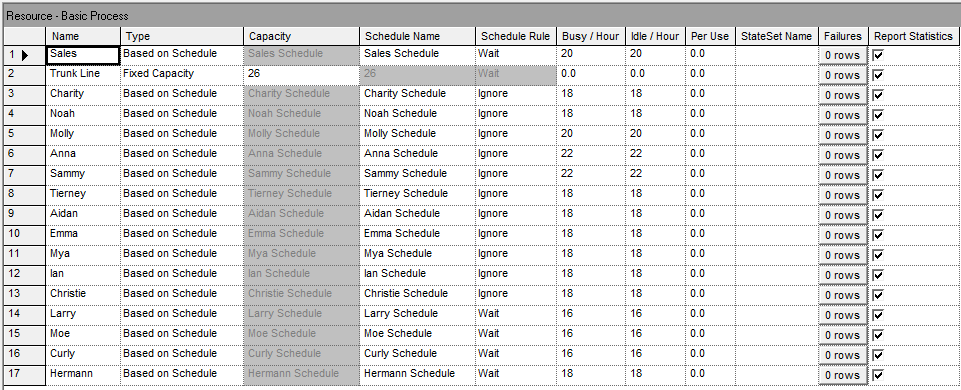 새로 
추가된 상담원
새롭게 추가되는 제품 1 기술지원 상담원을 대표하는 명칭
새롭게 추가되는 제품 2 기술지원 상담원을 대표하는 명칭
새롭게 추가되는 제품 3 기술지원 상담원을 대표하는 명칭
새롭게 추가되는 모든 제품 상담이 가능한 기술지원 상담원을 대표하는 명칭
9
Set
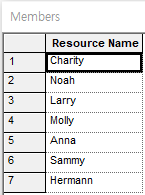 제품 1 기술지원 상담원
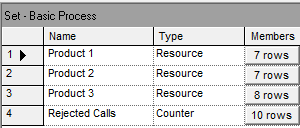 모든 제품 기술지원 상담원
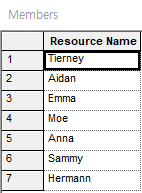 Model 5-2와 동일
제품 2 기술지원 상담원
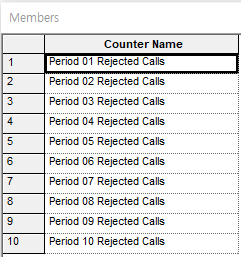 모든 제품 기술지원 상담원
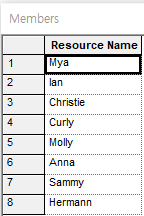 제품 3 기술지원 상담원
모든 제품 기술지원 상담원
10
Variable
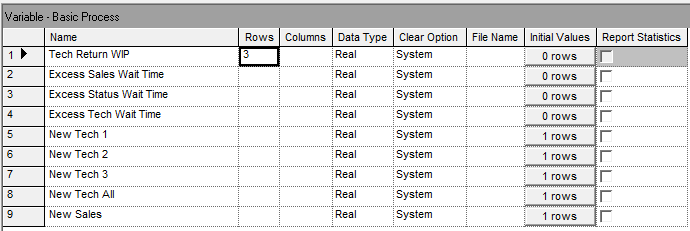 판매상담 한계시간 초과 대기시간
주문상태 문의 한계시간 초과 대기시간
기술지원 한계시간 초과 대기시간
새롭게 추가된 제품 1 기술지원  상담원 수
0 or More
0 or More
새롭게 추가된 제품 2 기술지원  상담원 수
0 or More
새롭게 추가된 제품 3 기술지원  상담원 수
새롭게 추가된 모든 제품 기술지원  상담원 수
0 or More
새롭게 추가된 판매 상담원 수
0 or More
새로 추가된 변수
초기 값 = 모두 0
11
Schedule
정오부터 오후 4시까지 
판매 및 기술지원 상담원 수를 늘림
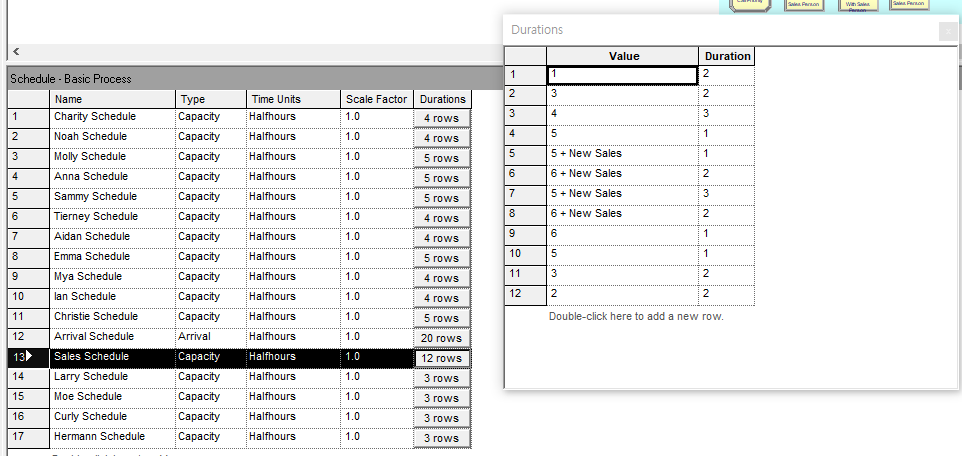 30분 단위
정오부터
오후 4시까지
새롭게 추가된 판매 상담원 수
12
Schedule
정오부터 오후 4시까지 
판매 및 기술지원 상담원 수를 늘림
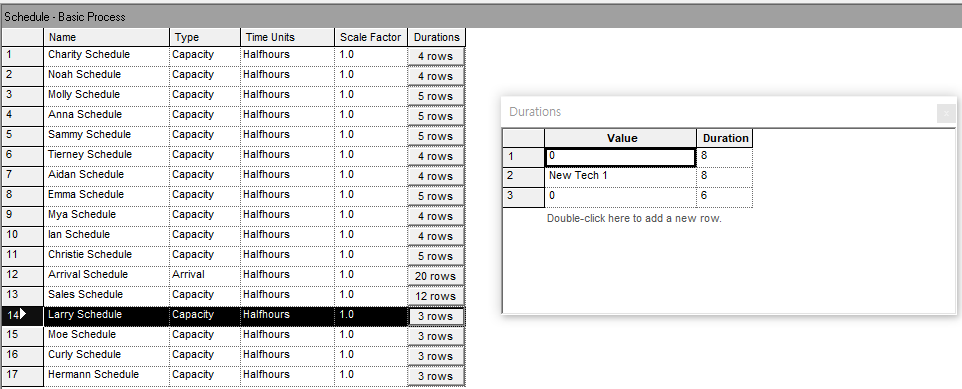 30분 단위
정오부터
오후 4시까지
새롭게 추가된 제품 1 기술지원 상담원 수
13
Schedule
정오부터 오후 4시까지 
판매 및 기술지원 상담원 수를 늘림
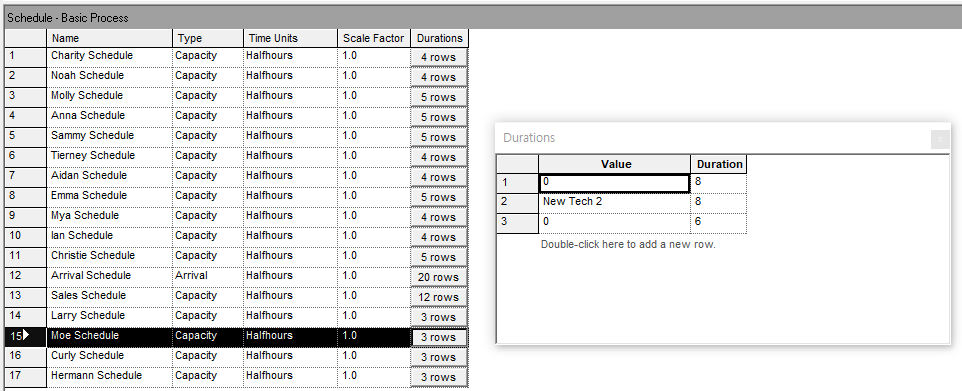 30분 단위
정오부터
오후 4시까지
새롭게 추가된 제품 2 기술지원 상담원 수
14
Schedule
정오부터 오후 4시까지 
판매 및 기술지원 상담원 수를 늘림
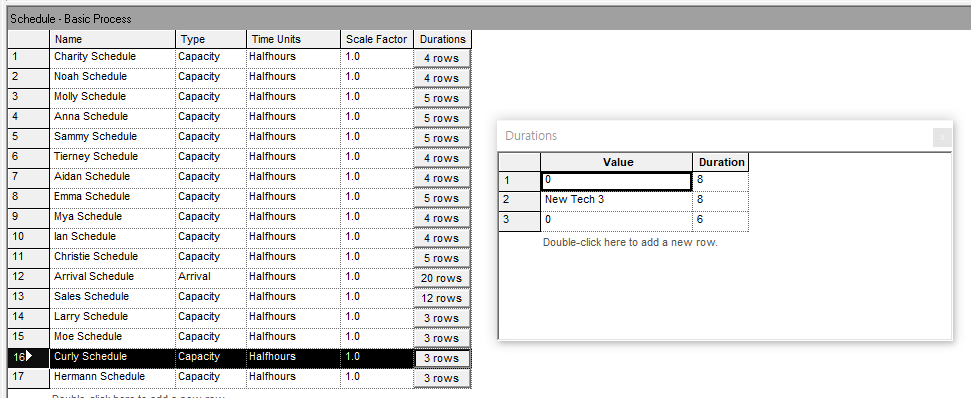 30분 단위
정오부터
오후 4시까지
새롭게 추가된 제품 3 기술지원 상담원 수
15
Schedule
정오부터 오후 4시까지 
판매 및 기술지원 상담원 수를 늘림
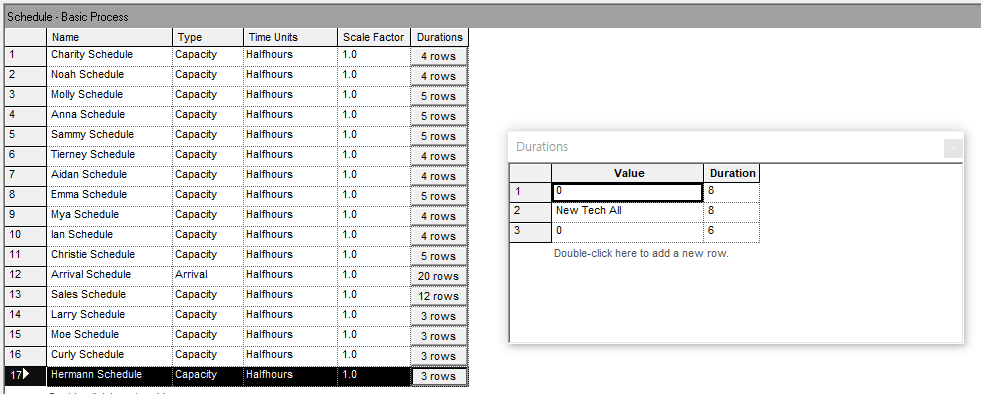 30분 단위
정오부터
오후 4시까지
새롭게 추가된 모든 제품 기술지원이 가능한 상담원 수
16
Expression
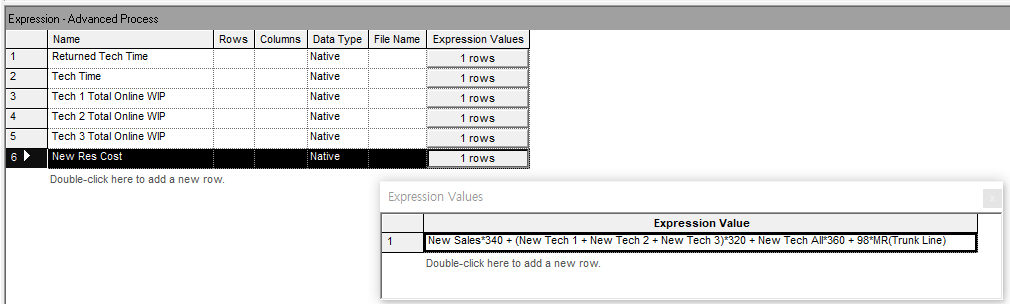 추가 배치된 인력 및 추가 설치된 전화회선 비용
17
Statistics
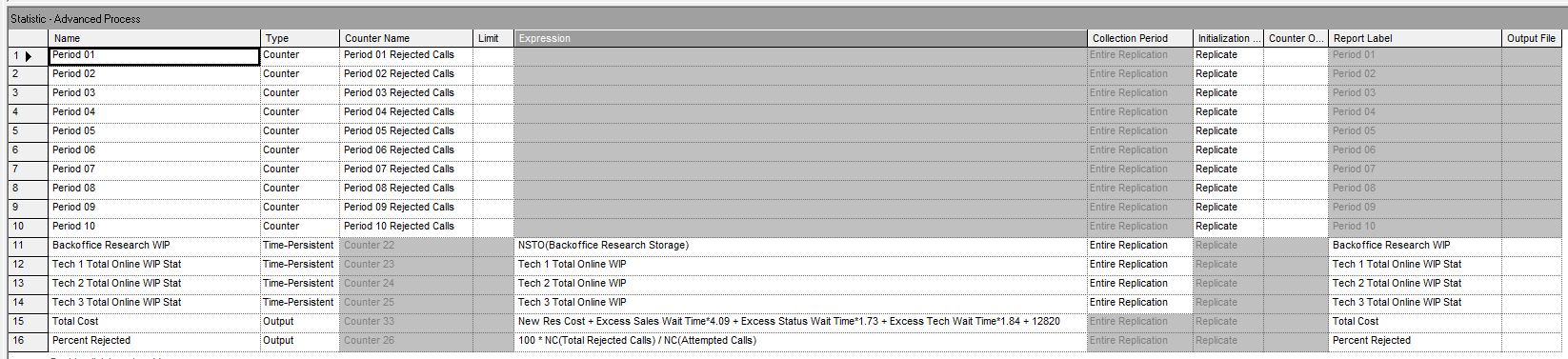 New Res Cost + Excess Sales Wait Time*4.09 + Excess Status Wait Time*1.73 + Excess Tech Wait Time*1.84 + 12820
추가 자원 비용 + 고객 분노 비용 + 초기 자원 비용
100 * NC(Total Rejected Calls) /NC(Attempted Calls)
거절 통화 비율
18
[변경사항]
1. 의사결정 변수 : New Sales, New Tech 1, New Tech 2, New Tech 3, New Tech All, Trunk Line
2. 목적함수 : (Total Cost = New Res Cost + Wait Time Cost + 12820) & 거절 통화 비율 최소화
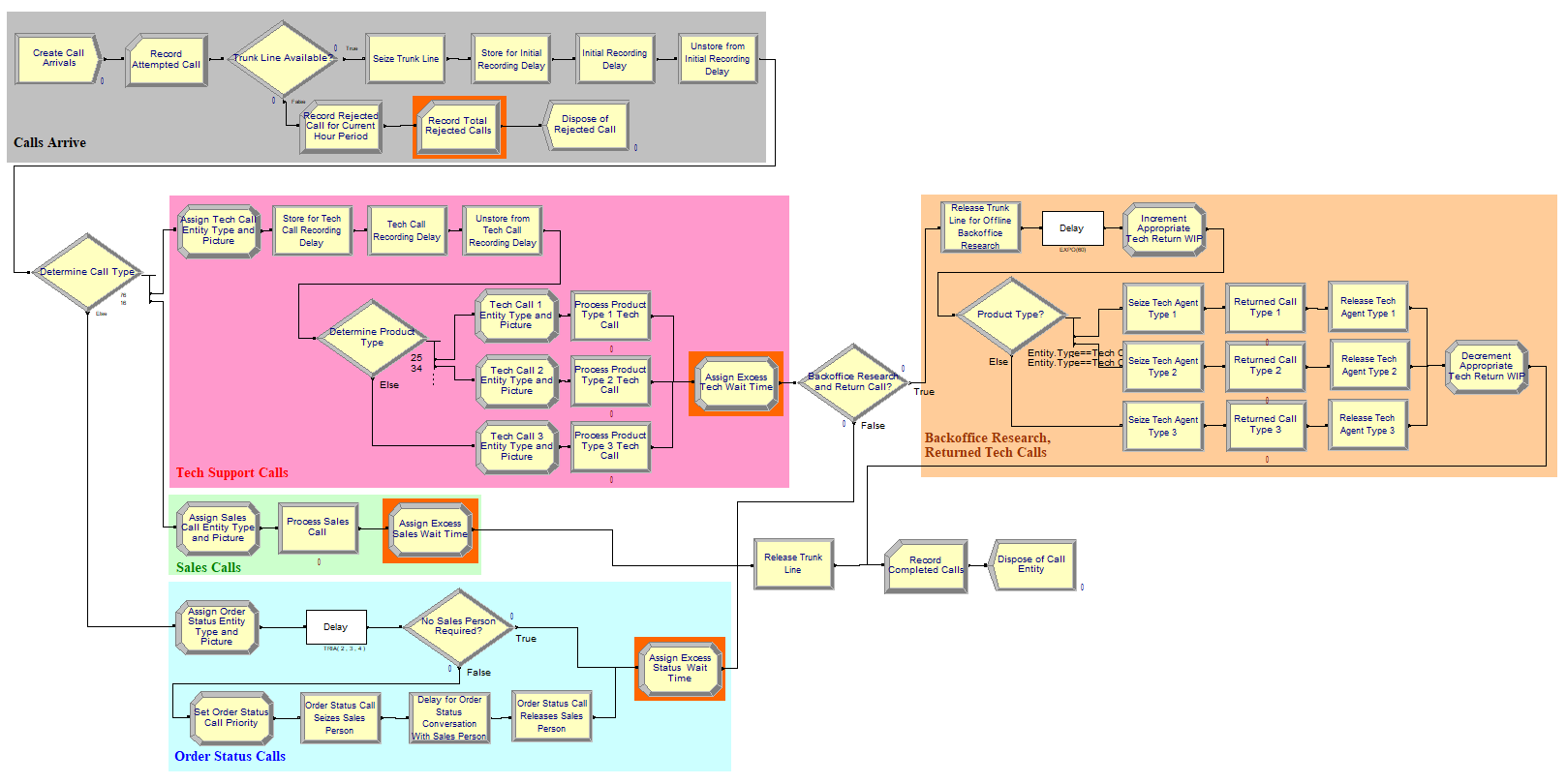 1. Record
2. Assign
3. Assign
4. Assign
19
1. Record
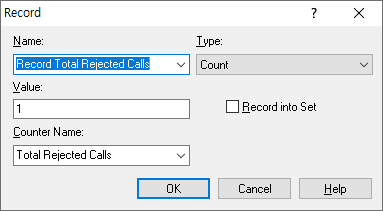 전화회선이 모자라서 거절된 상담 통화 수
20
2. Assign
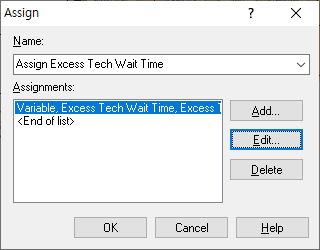 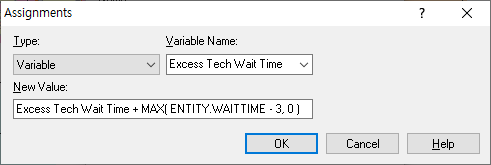 기술지원 상담 고객이 한계 대기시간(3분)을 넘게 기다려서 분노를 느꼈던 시간 누적  비용 발생
21
3. Assign
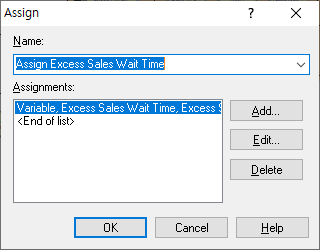 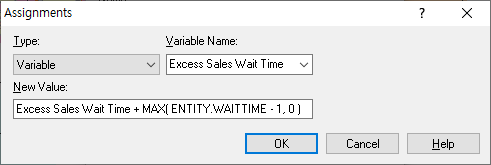 판매 상담 고객이 한계 대기시간(1분)을 넘게 기다려서 분노를 느꼈던 시간 누적  비용 발생
22
4. Assign
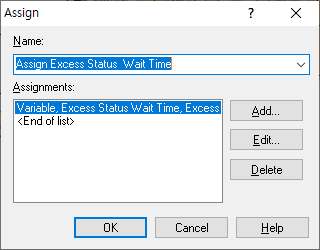 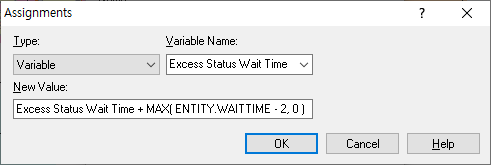 주문상태 문의 상담 고객이 한계 대기시간(2분)을 넘게 기다려서 분노를 느꼈던 시간 누적  비용 발생
23
Run Setup
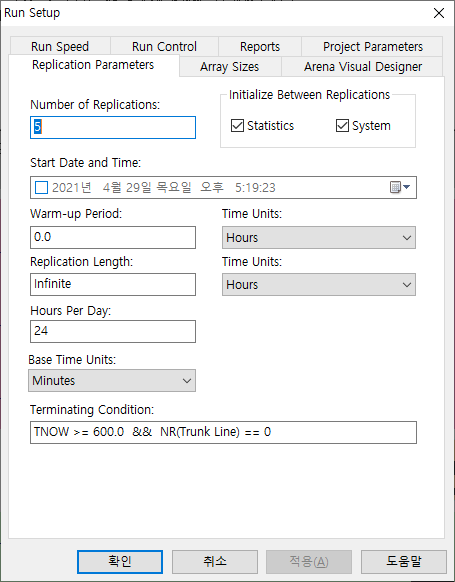 24
Output
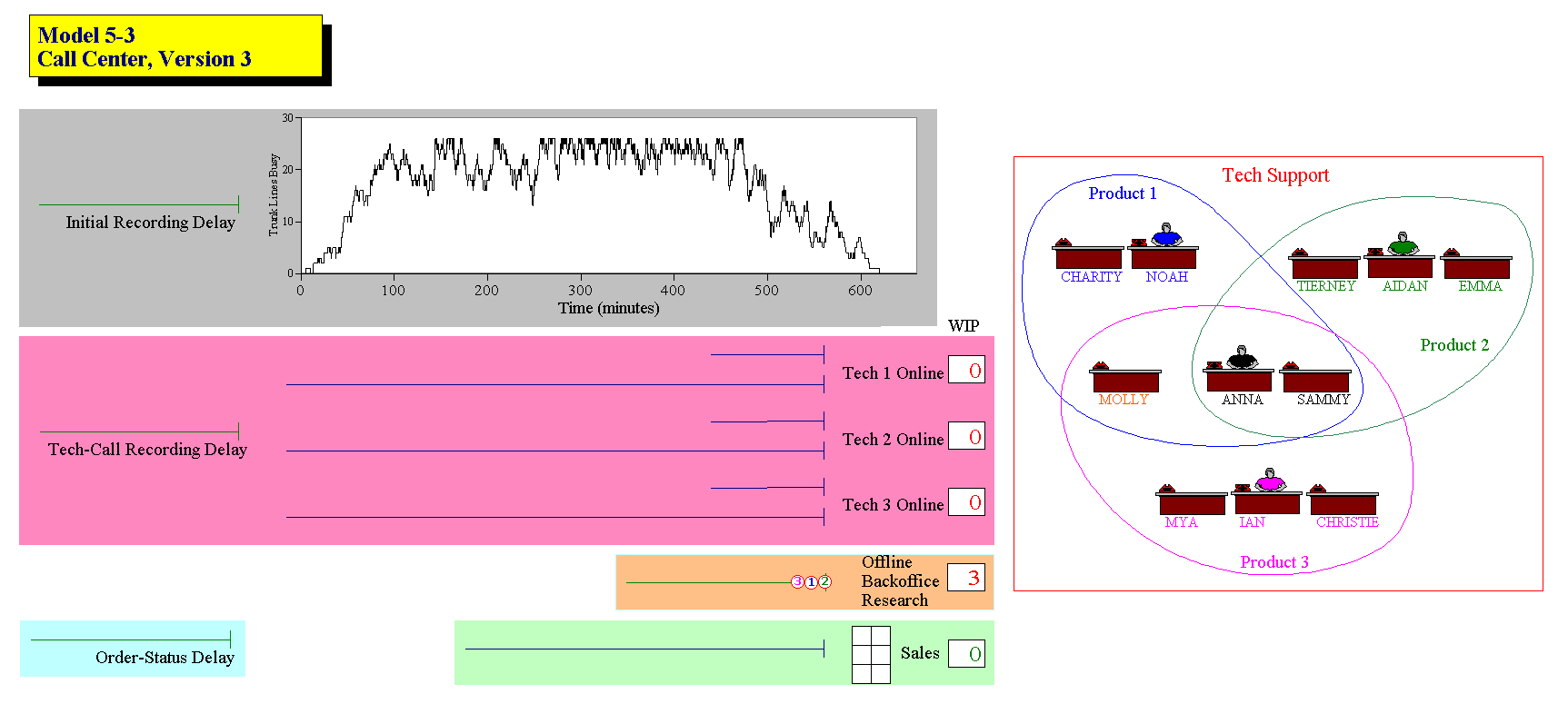 25
Output
New Tech 1, 2, 3, New Tech All, and New Sales = 0 인 경우
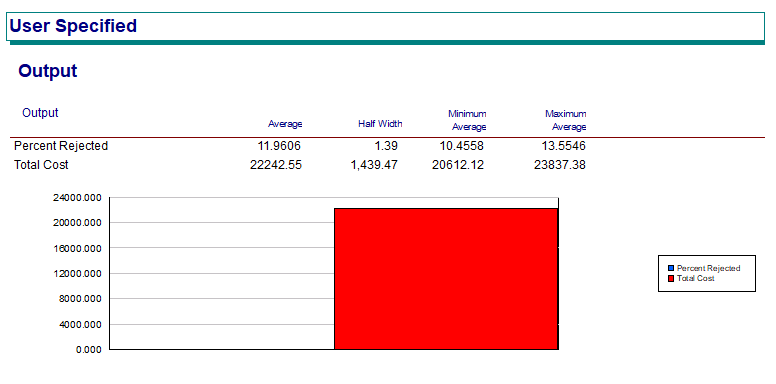 26
Model 5-3:  콜센터
다섯번의 반복 실험 결과
기본안 : 추가 상담원 없음, 26개의 전화 회선
		총비용 = $22,500.07
		거절 비율 = 12.9%
개선안 : 모든 종류의 상담원을 3명씩 증원, 3개의 전화회선 추가  추가자원비용 증가 & 고객분노비용, 거절비율 감소
		총비용 = $22,668.69
		거절 비율 = 1.6%
5번 반복 실험 결과
개선안이 더 좋은가?
27
따라하기
Model 5-3.mp4
28